Hello
Spatial Analysis of Elephant Poaching Incidents to Identity High Risk Poaching Areas to Assist in the Deployment of Drones and Wildlife Rangers
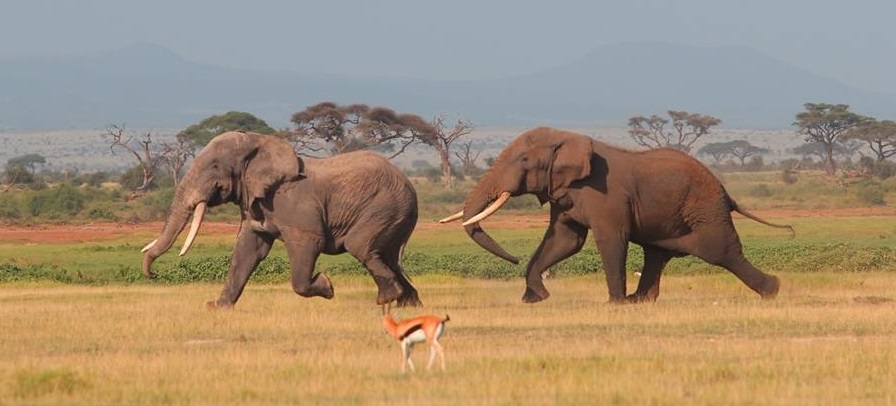 Michael Shaffer
GEOG 596A Summer 2014
Advisor – Joseph bishop
The Problem
Illegal wildlife trade is valued at $10 billion dollars
Fifth most profitable illicit trade in the world
$2,000 per pound of ivory
High rates of poverty and low standard of living

Elephant slaughter is unsustainable
African elephant population decreased 	
     62% between 2002 and 2011
Experts fear possible extinction by 2025 if the rate of
     one elephant every 15 minutes continues

Difficult to stop
Protected areas are vast and elephants travel large distances
Poachers are well armed and dangerous
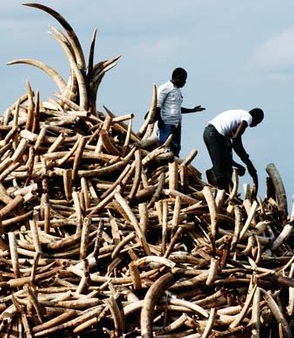 [Speaker Notes: Poverty study,]
The Solution
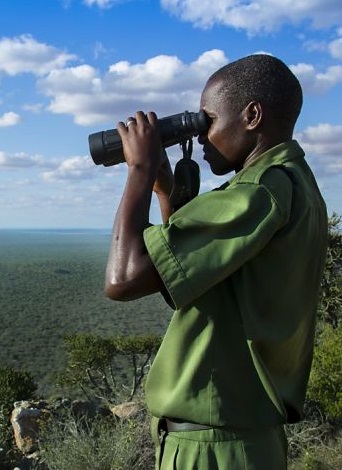 Analyze and predict poaching patterns

Focus patrols on areas of high threat value
Outdated patrols that either cover entire conservation area or 
     stay within close proximity to guard posts.
Reassess guard posts based on high risk areas and response times

Increase aerial surveillance through the use of UAV (Drones)
Significantly reduced operational costs
Eliminate human flight risk in dangerous areas
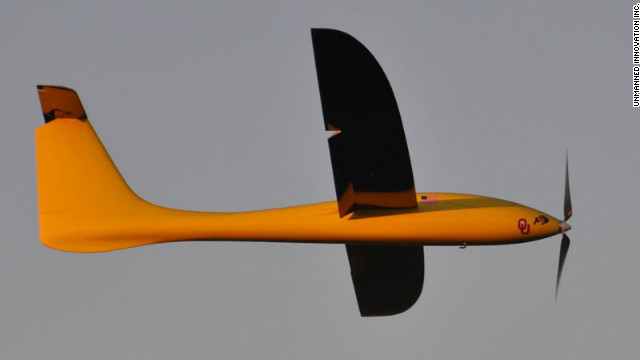 [Speaker Notes: Outdated patrols that focus on entire area- take too much time, or focus on small areas surrounding guard posts. 
Poachers learn to avoid, commit crimes outside of known patrol zones.]
Project
Goal: Support anti-poaching elephant conservation by identifying high risk poaching areas, calculating drone flight paths to model achievable surveillance areas, and locate wildlife ranger guard stations based on the location of high risk areas.       

Objectives:
1. Perform point pattern analysis on elephant poaching data

2. Identify high risk poaching areas through geospatial analysis of environment

3. Model surveillance drone flight paths to optimize coverage for high risk areas

4. Locate guard stations based on terrain and proximity to high risk areas
Study Site – Tsavo East National Park
Point Pattern Analysis
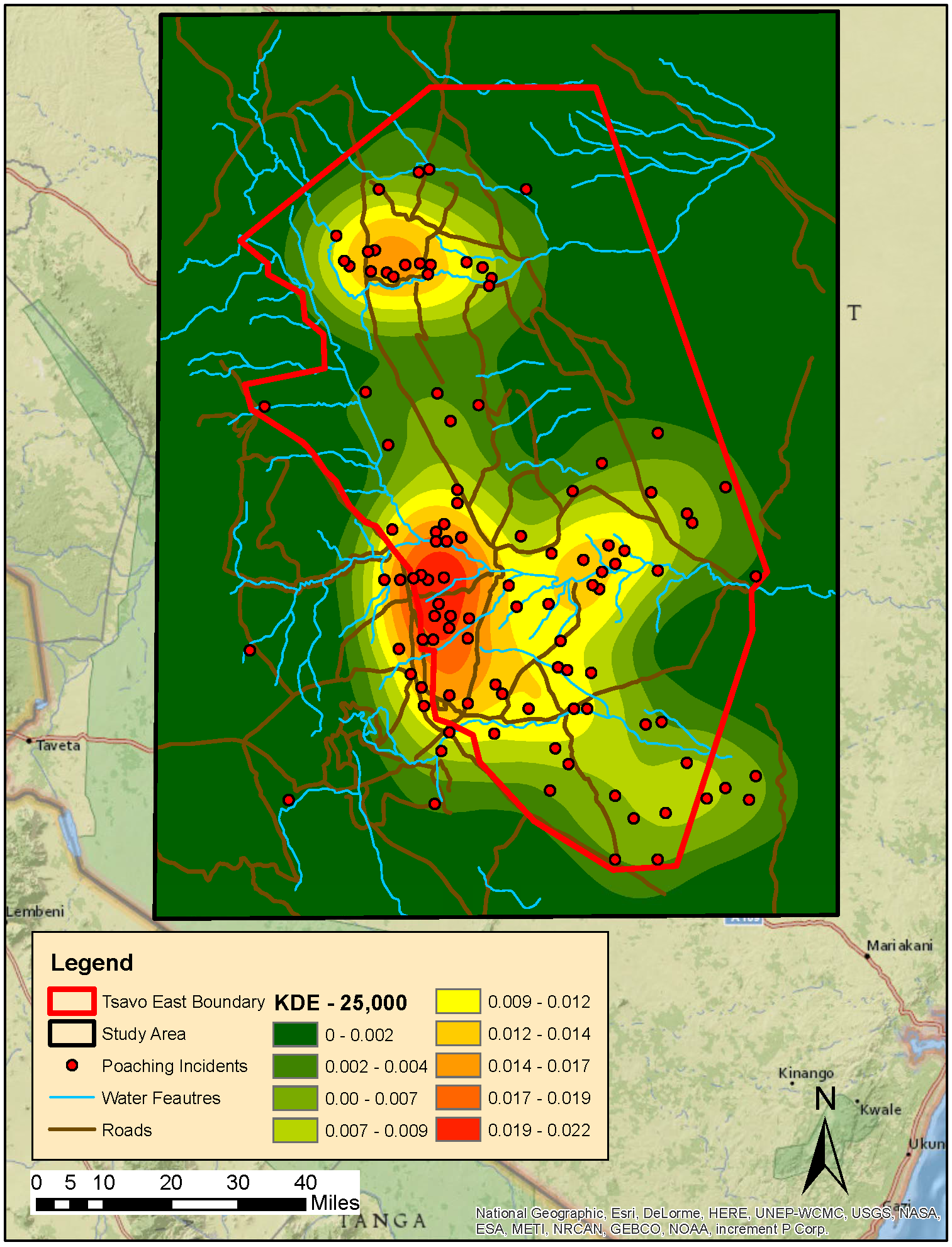 First Order Effects 

Is point distribution connected to underlying function of physical environment?

Revealed through density based measurements

Large bandwidth kernel density estimate
[Speaker Notes: When compared to physical environment we see points on specific land types and close to roads and water.]
Point Pattern Analysis
Second Order Effects
Do individual points influence the placement of additional points?
G Function
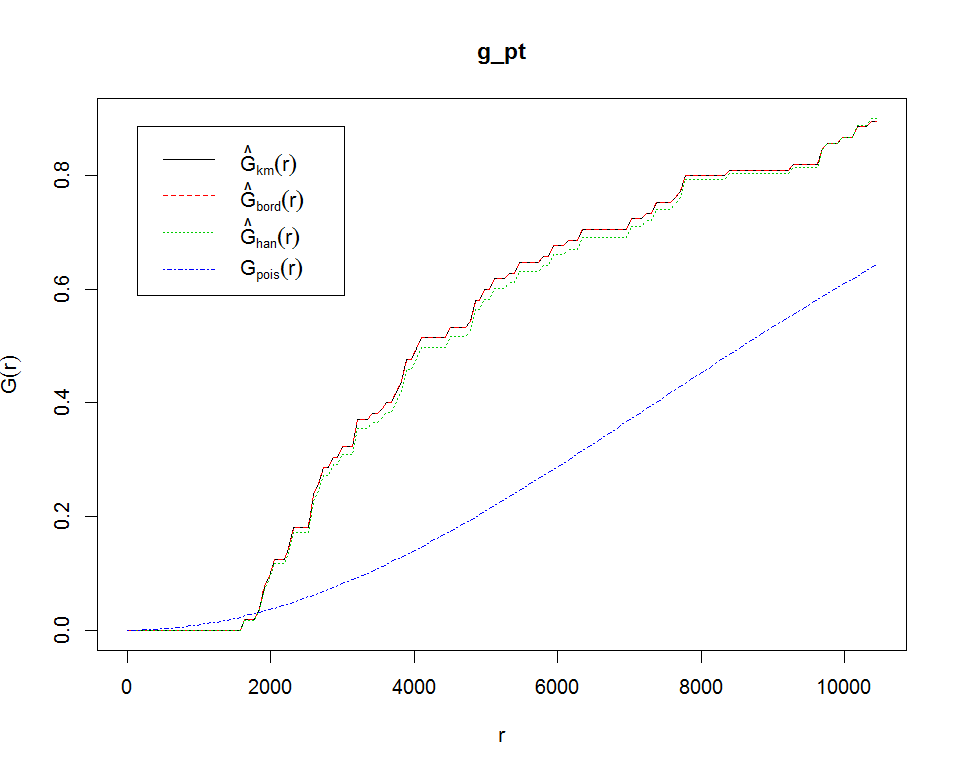 Point Pattern Analysis
Deterministic or Stochastic Process 
Monte Carlo Procedure and IRP/CSR (Independent Random Process/Complete Spatial Randomness)
G Function
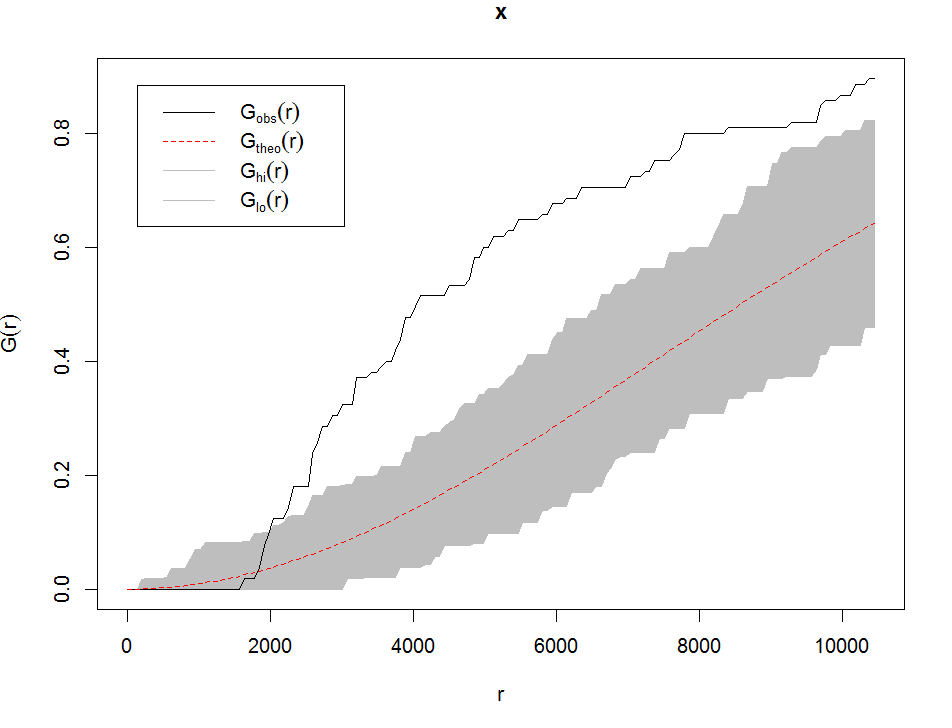 [Speaker Notes: Right out of the gates on k function.]
Point Pattern Analysis
Spatial Autocorrelation – Local Indicators of Spatial Autocorrelation (LISA)
Moran’s I
LISA Cluster Map
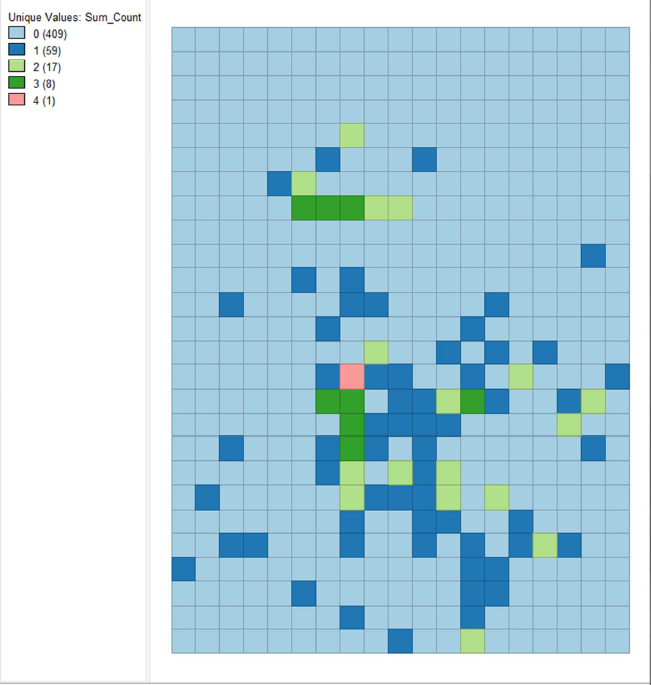 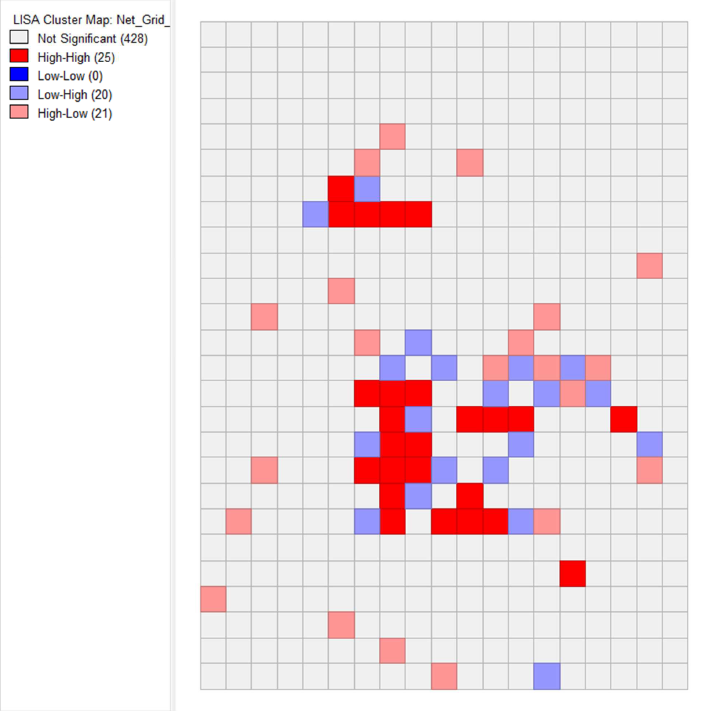 Risk Analysis
Identify risk based on physical environment
Determine correlation between physical features and poaching incidents	
Land cover type
Distance proximity to water sources
Distance proximity to roads

Identify risk from existing poaching intensity
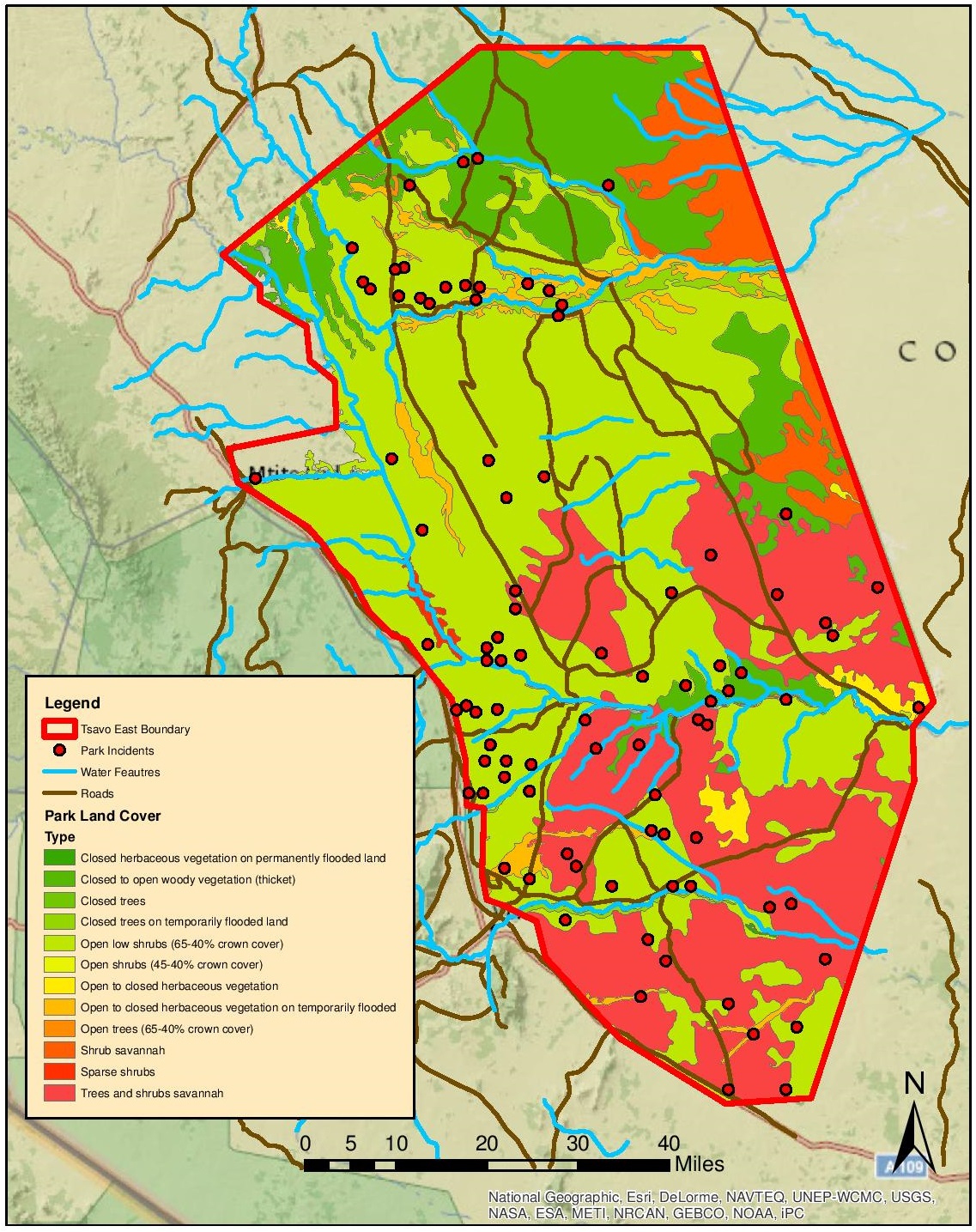 Risk Analysis - Land Cover
12 Different Land Cover Types

Elephants have seasonal preferences

Open low shrubs (61%)

Trees and shrubs savannah (22%)
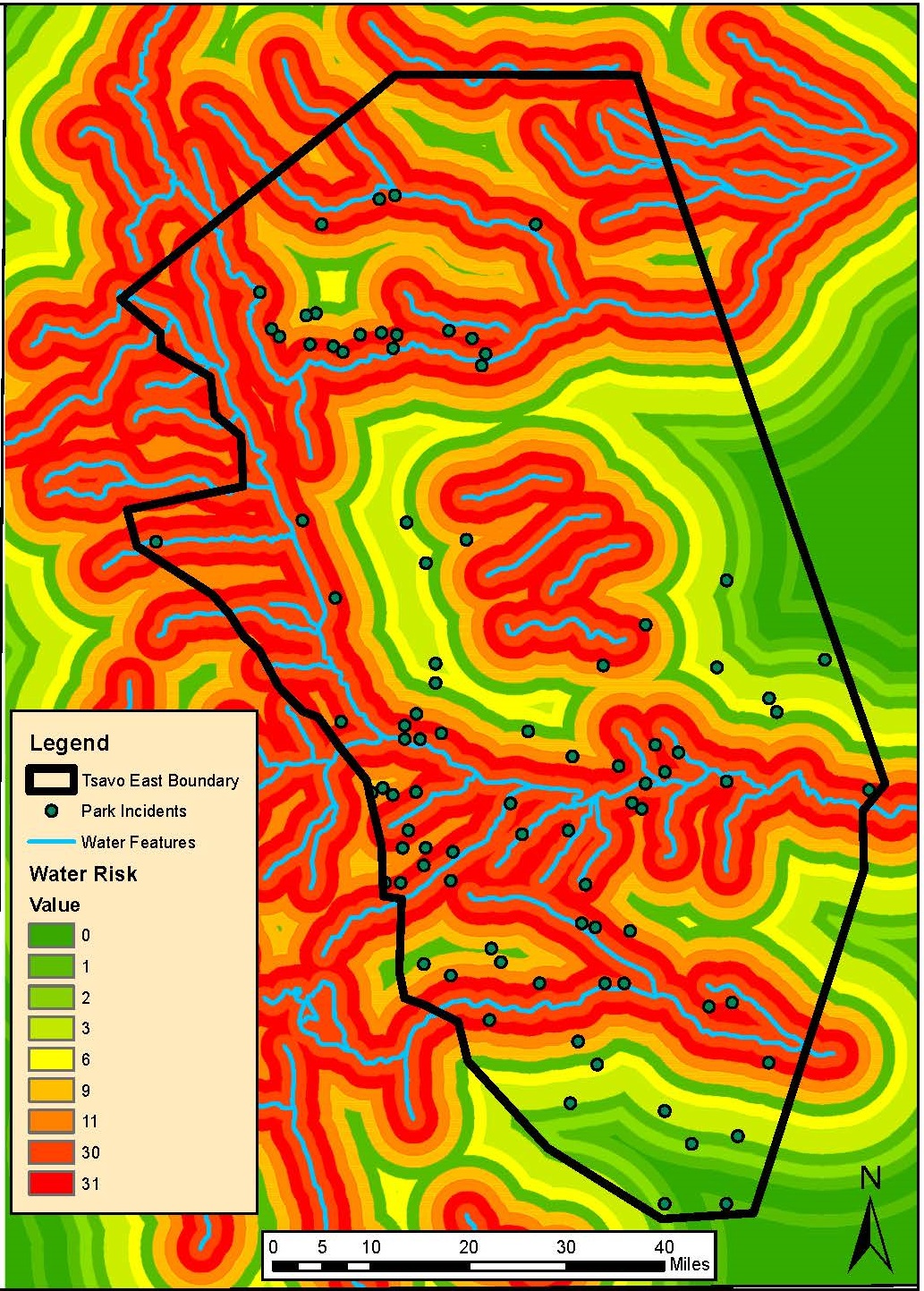 Risk Analysis – Proximity to Water
Water system
Galana River - Perennial
Tiva River - Seasonal

Elephants stay close to water

0 – 2,000 m         (30%)
2,000 – 4,000 m  (31%)
4,000 – 6,000 m  (11%)

More incidents in Galana area
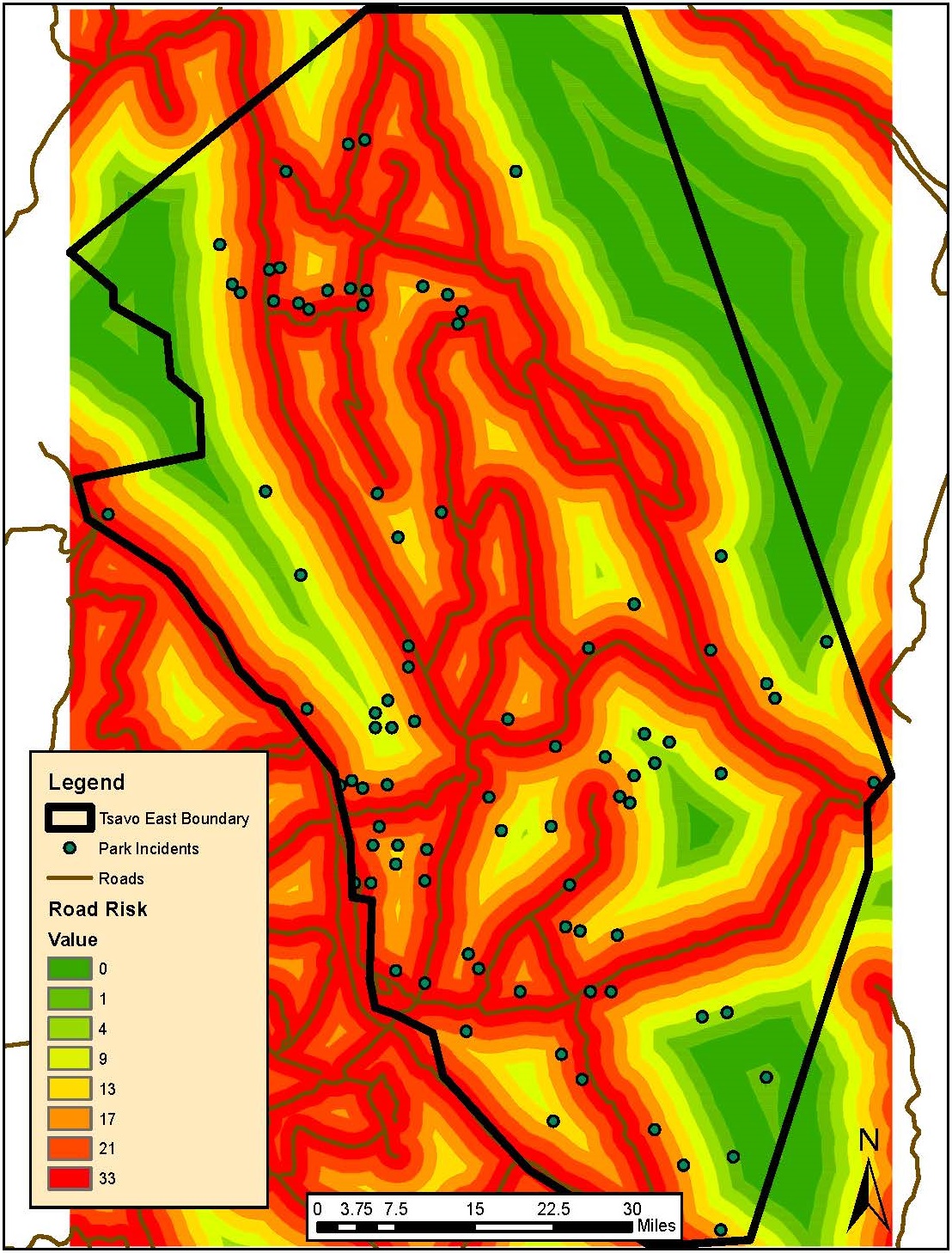 Risk Analysis – Proximity to Roads
Elephants show no avoidance behavior

Poachers need for quick escape

0 – 2,000 m         (33%)
2,000 – 4,000 m  (21%)
4,000 – 6,000 m  (17%)
6,000 – 8,000 m  (13%)
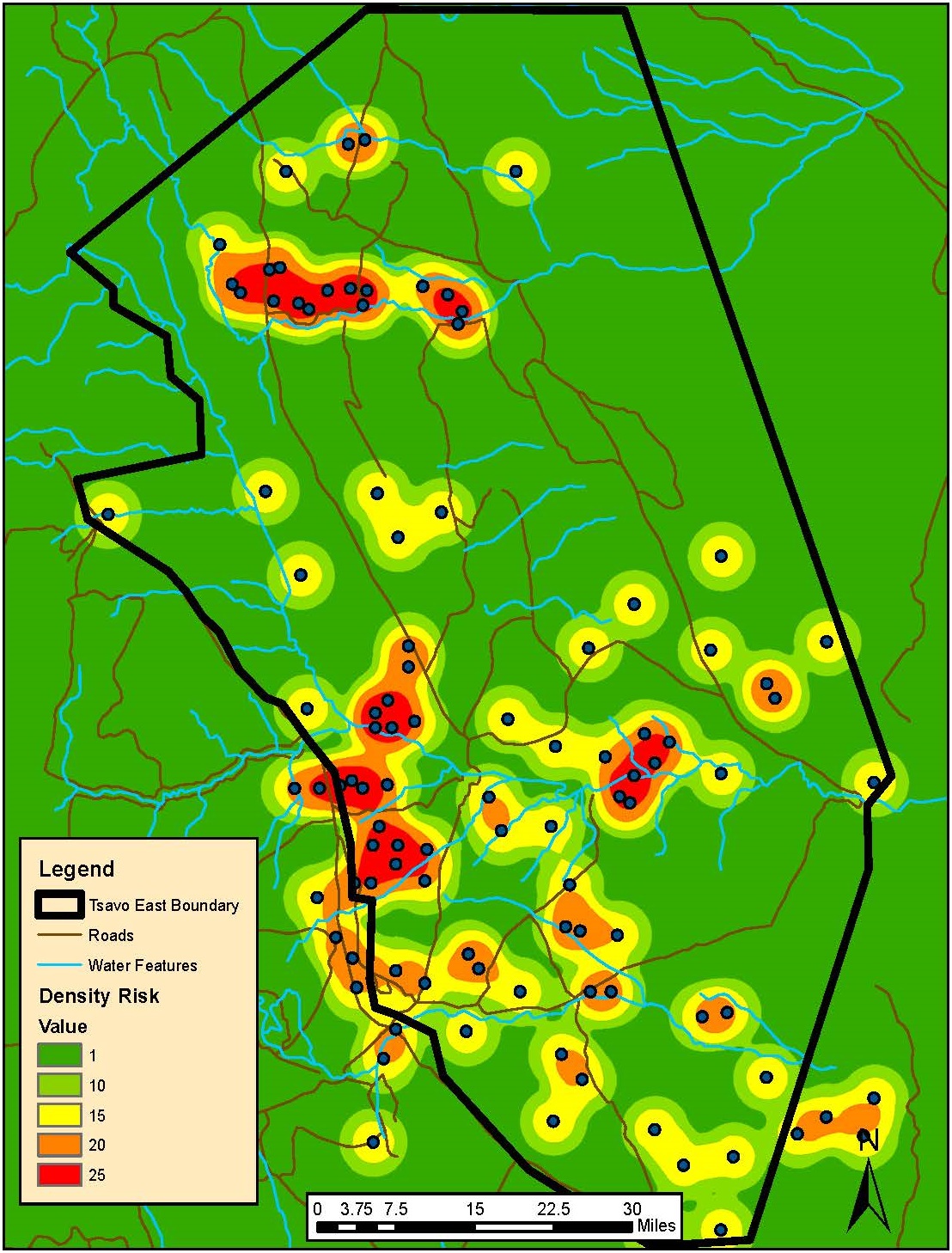 Risk Analysis – Incident Intensity
Incident hot spot mapping

Small bandwidth KDE

Reveal repeat areas
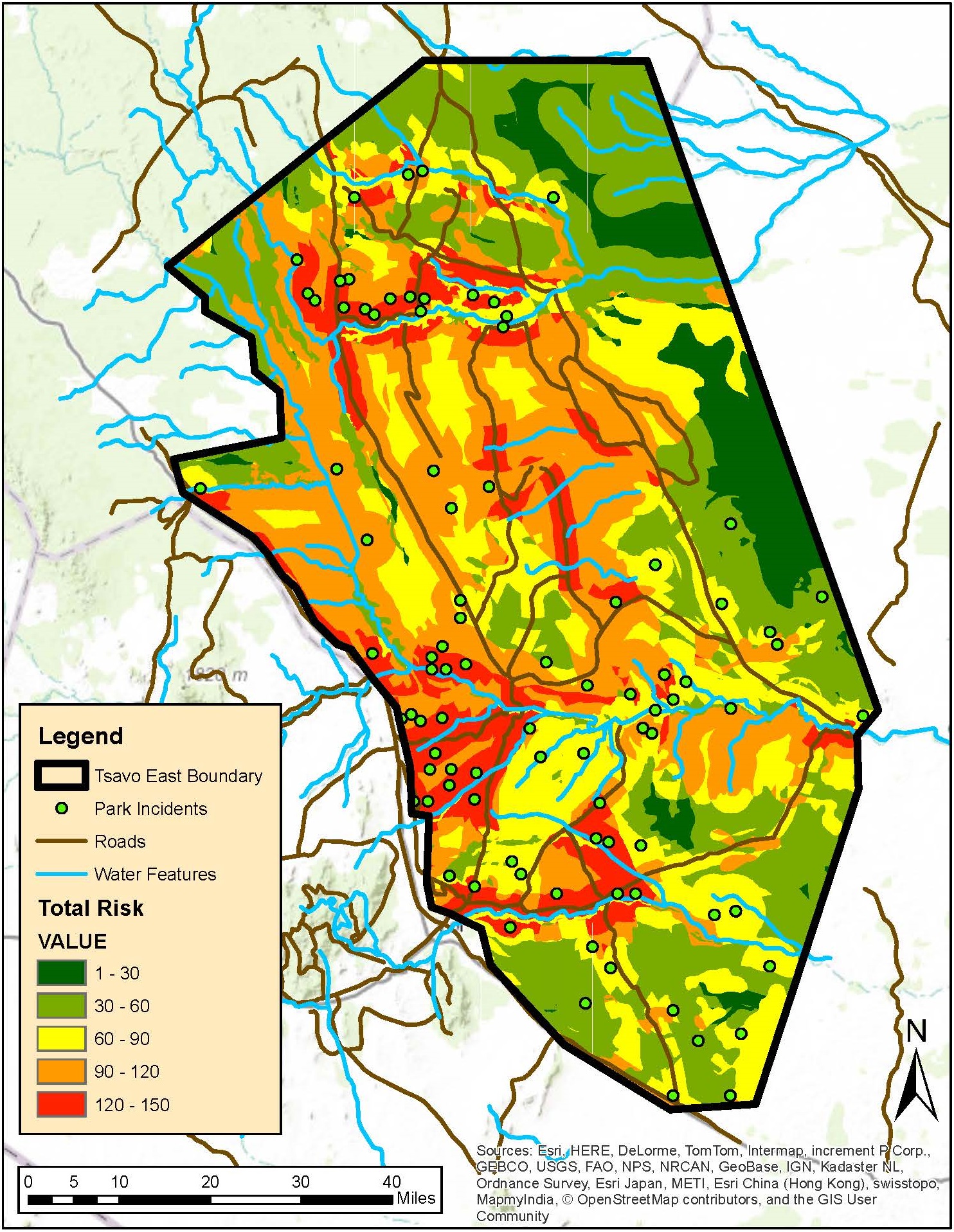 Risk Analysis – Total Risk
Cumulative Risk

Highlights regions for focused patrols

Reduce costs

Move poachers to lower risk areas
Drone Flight Characteristics
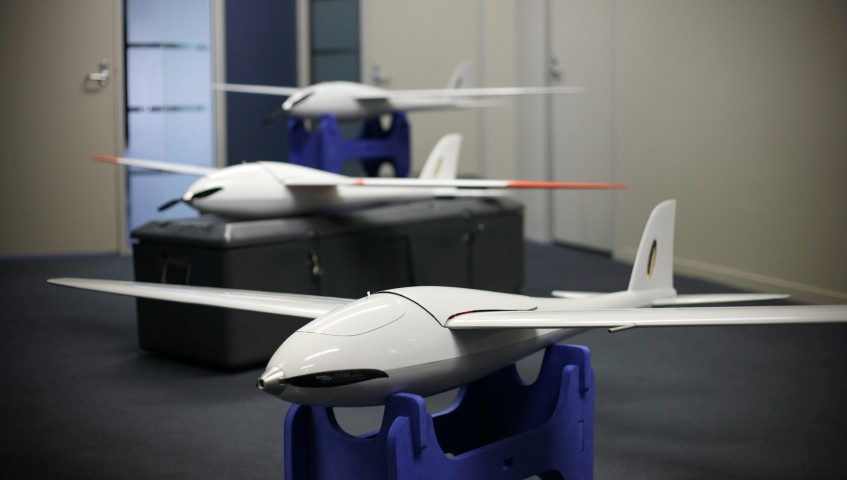 AeroHawk Drone Key Factors
Cruising altitude: 300 feet
Cruising speed: 37 mph
Flight time at cruise speed: 90 minutes
Total Distance: 55 miles 



FLIR Tau 2 640 WFOV Camera 
IR imaging: Night heat signatures
Horizontal field of view: 613 feet
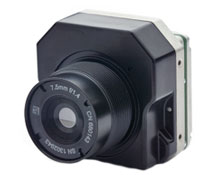 Drone Flights – Surveillance Area
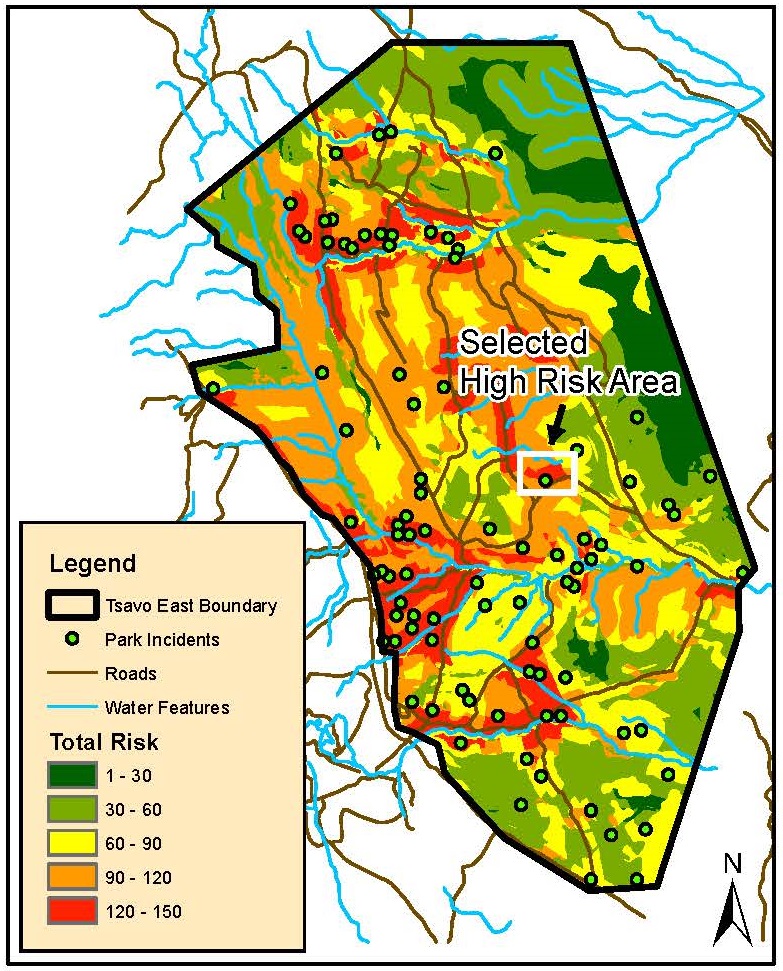 Created method for determining flight path

Individual way points for autopilot

No gaps in coverage 

Number of required flights

Total time to monitor high risk area
Drone Flights – Surveillance Area
Grid system - Each cell width is equal to horizontal field of view
Point at center of each cell acts as way point
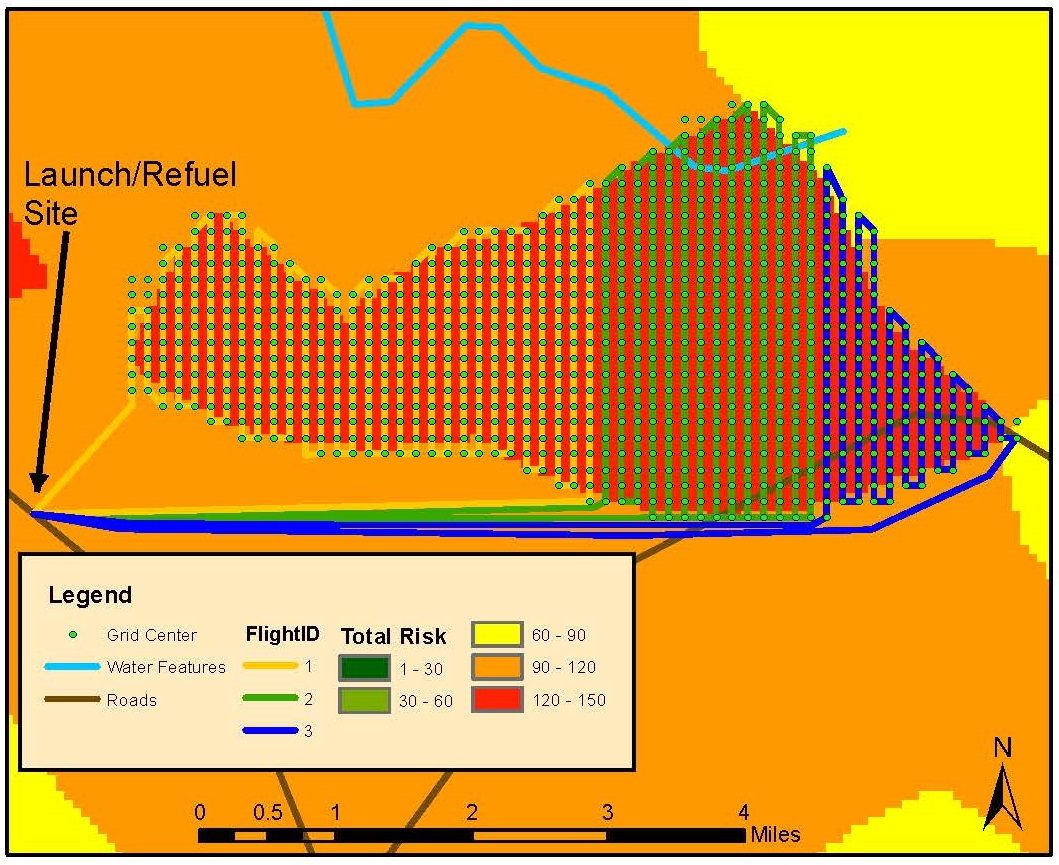 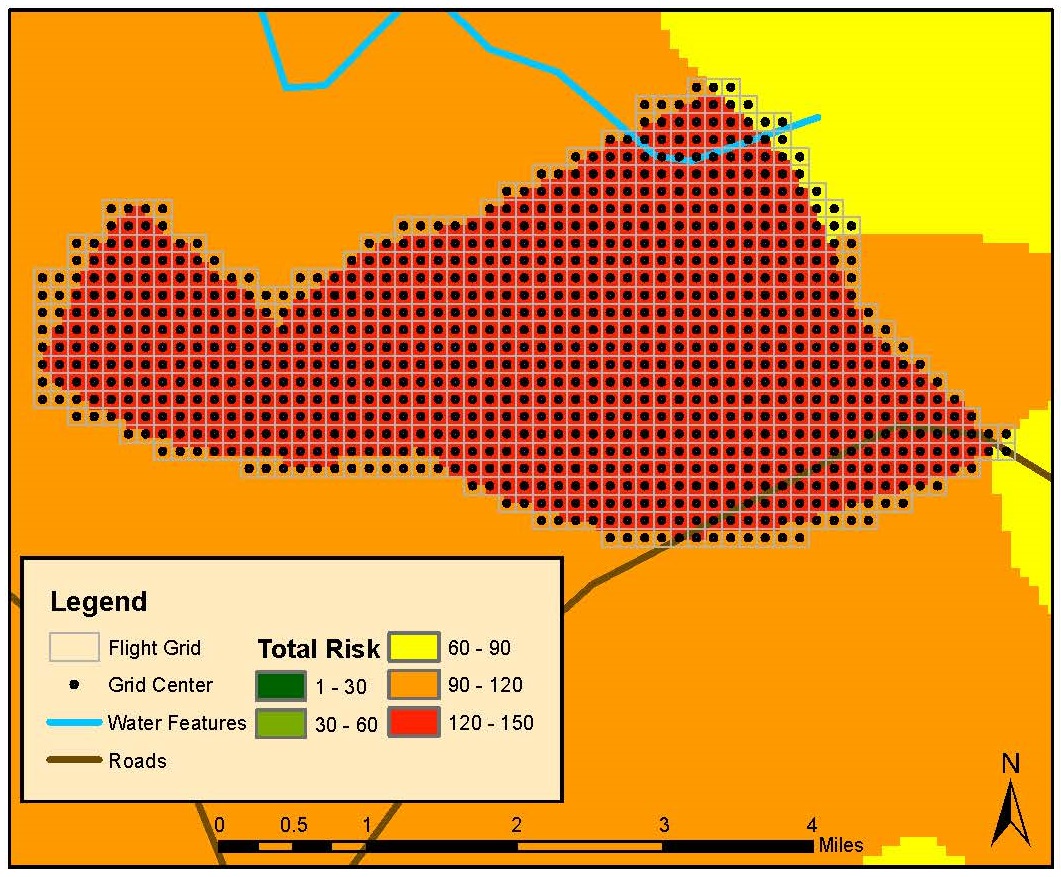 Drone Flights – Surveillance Area
3 Flights to cover 28 square kilometers 
3 hours & 35 minutes
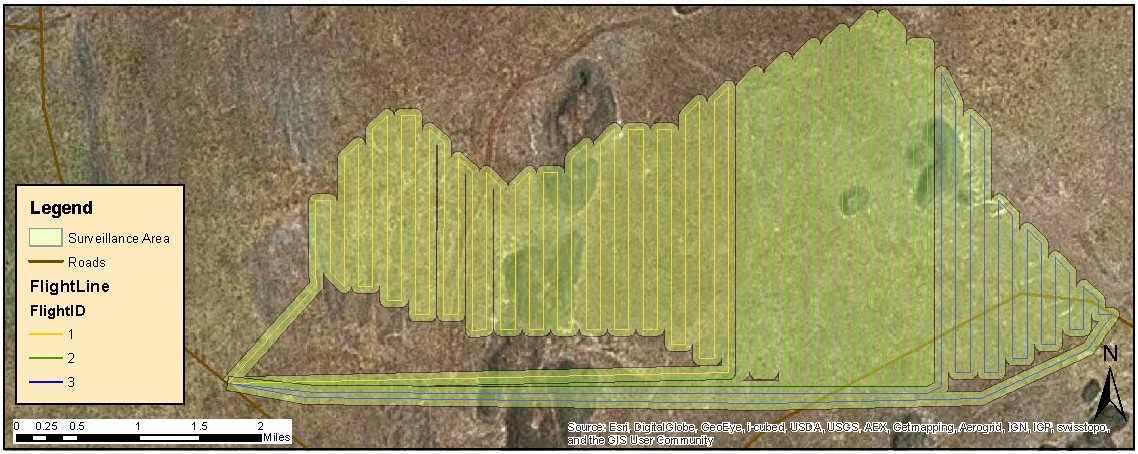 Guard Station Locations
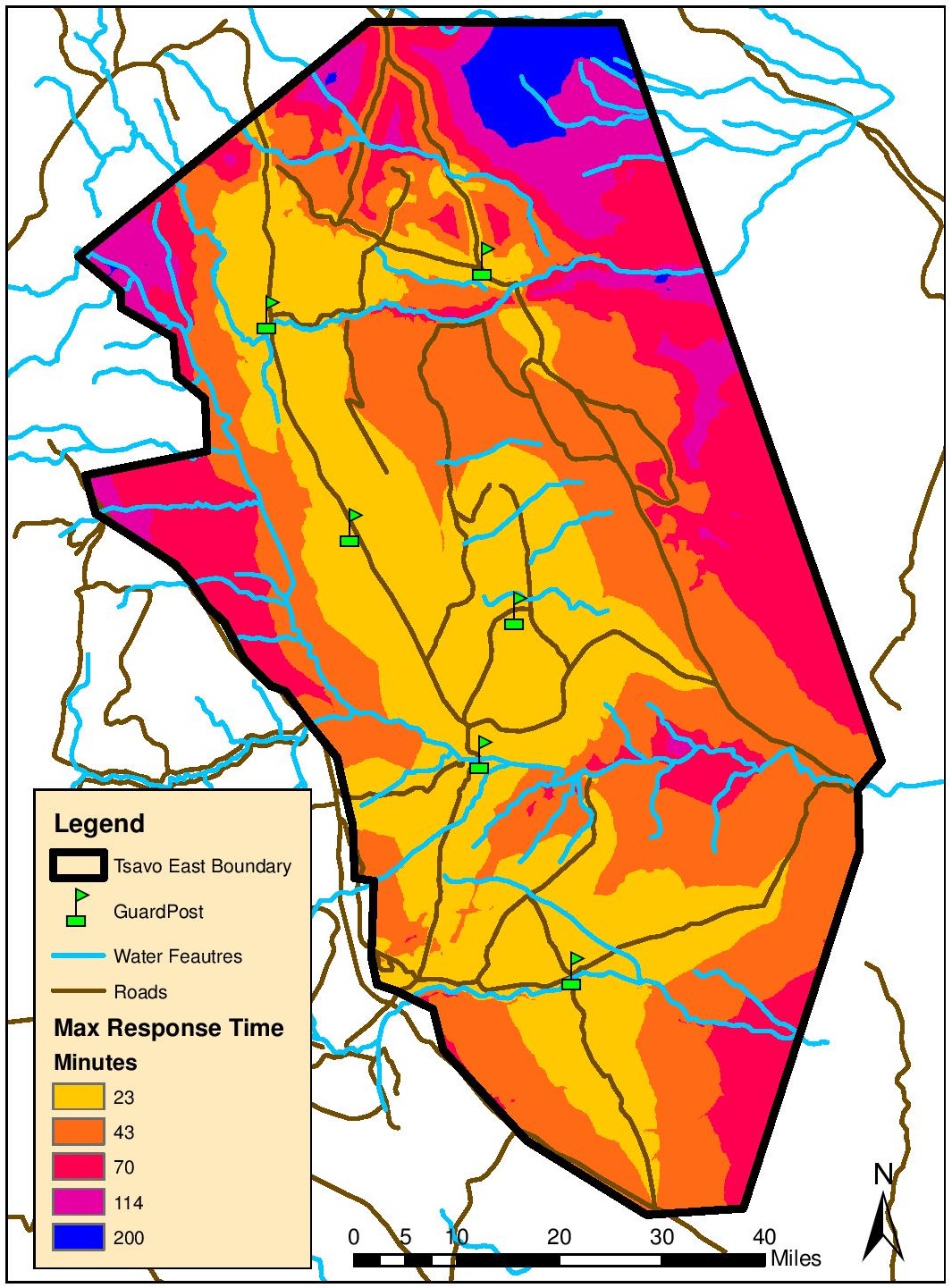 Position guard locations near high risk areas

Determine response time based on cost surface
Time cost based on speed of travel over various terrain

Response time of 23 minutes to high risk areas
Timeline
Take GEOG 596B during the Fall 2 Quarter

Expanded analysis for complete data set 
August

Find possible journal for publication
September
Conservation Biology
PlosOne Journal
Tropical Conservation Science

Refine paper to meet journal standards
October through November

Submit article
December
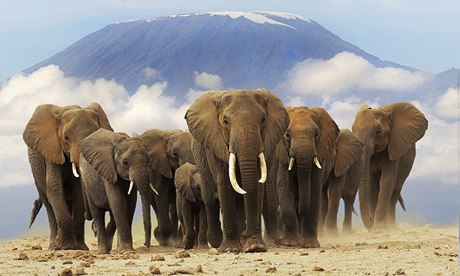 Acknowledgements
MGIS peers and professors
Justine Blanford
Joseph Bishop and the “Why” question

Elephant conservation groups and rangers
David Sheldrick Wildlife Trust

Friends and family 

John Wilkinson

Questions?